স্বাগতম
1
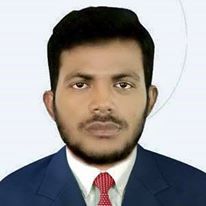 মো: ওবায়দুল হক
সহকারী শিক্ষক
সূর্য্যমনি নিউ মডেল মাধ্যমিক বিদ্যালয়
বাউফল,পটুয়াখালী ।
01716209672
2
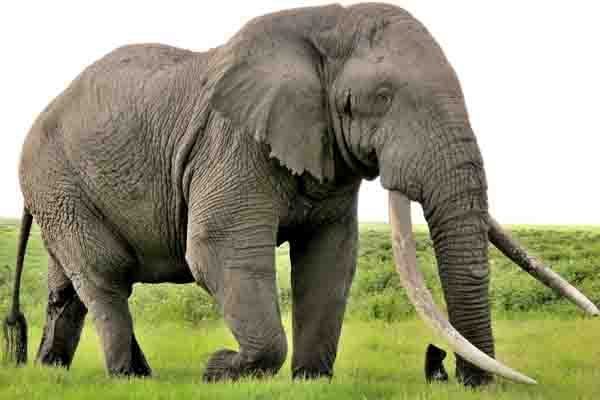 3
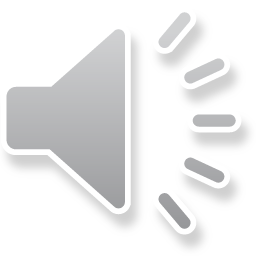 সূরা ফিল
4
শিখনফল
এই পাঠ শেষে শিক্ষার্থীরা--
সূরা ফিলের পরিচয় বলতে পারবে।
সূরা ফিলের শানে নুযূল বর্ণনা করতে পারবে।
সূরা ফিলের ব্যাখ্যাসহ অনুবাদ বর্ণনা করতে পারবে।
5
6
একক কাজ
৩ মিনিট
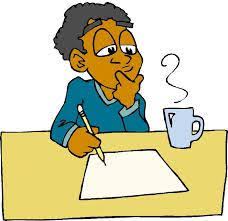 সূরা ফিলের পরিচয় লিখ।
7
সূরা ফিলের শানে নুযূল
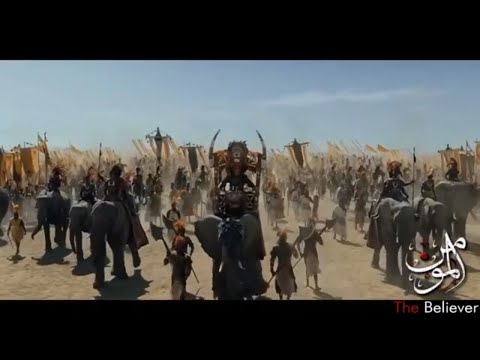 আবরাহা
কাবাঘর
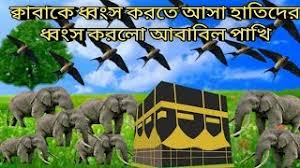 8
দলীয় কাজ
৮ মিনিট
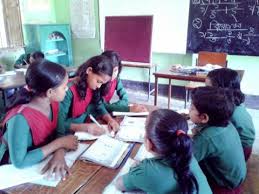 সূরা ফিলের শানে নুযুল লিখ।
9
সূরা ফিলের অনুবাদ
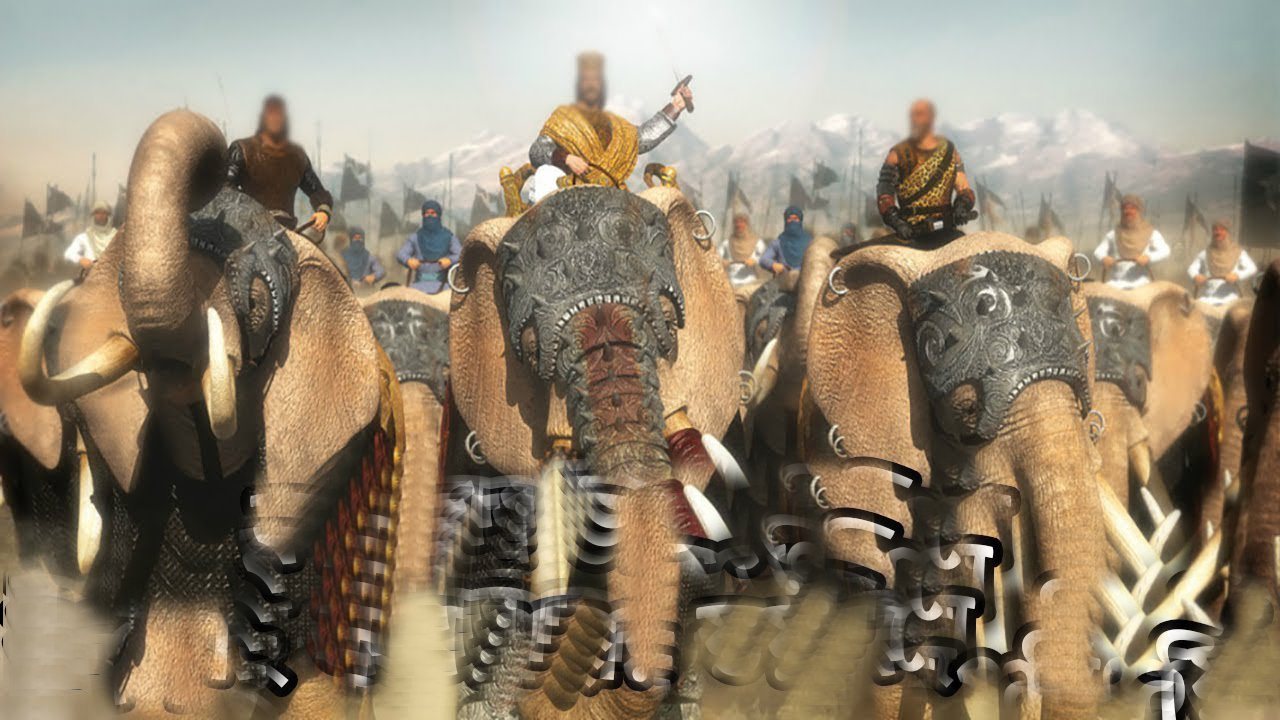 الم تر كيف فعل ربك باصحاب الفيل
আপনি কি দেখেন নি, আপনার প্রতিপালক হস্তিবাহিনীর প্রতি কিরূপ আচরণ করেছিলেন?
10
সূরা ফিলের অনুবাদ
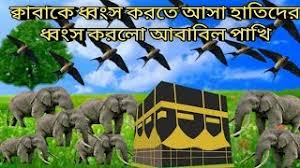 الم يجعل كيدهم في تضليل
তিনি কি তাদের কৌশল ব্যর্থ করে দেন নি?
11
সূরা ফিলের অনুবাদ
وارسل عليهم طيرا ابابيل
আর তিনি তাদের প্রতি ঝাঁকে ঝাঁকে  পাখি প্রেরণ করেন।
12
সূরা ফিলের অনুবাদ
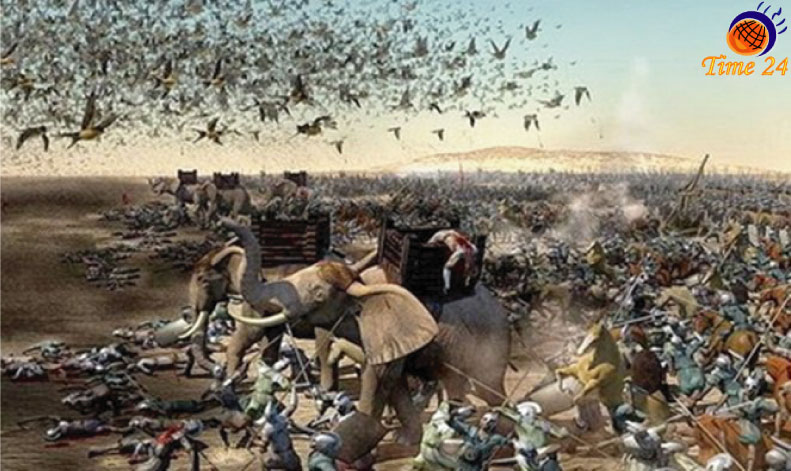 ترميهم بحجارة من سجّيل
সেগুলো তাদের উপর কংকর জাতীয় পাথর নিক্ষেপ করে।
13
সূরা ফিলের অনুবাদ
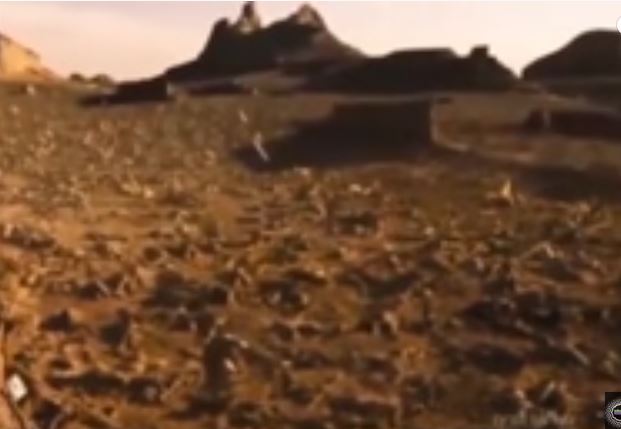 فجعلهم كعصف مأكول
অতঃপর তিনি তাদের ভক্ষিত তৃণসদৃশ্য করেন।
14
দলীয় কাজ
৮ মিনিট
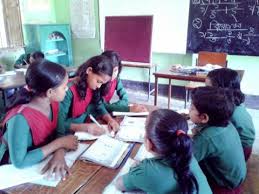 সূরা ফিলের অনুবাদ লিখ।
15
মূল্যায়ন
১.  সূরা ফিলের আয়াত সংখ্যা কয়টি?
২.আবরাহা কোব ধর্মের অনুসারি ছিল?
৩.আবরাহা কয়টি হাতি নিয়ে এসেছিল?
৪. প্রত্যেক পাখির সাথে কয়টি পাথর ছিল?
৫. হস্তিবাহিনীর ঘটনাটি মহানবি (স.) এর জন্মের কত দিন পূর্বে ঘটেছিল?
16
বাড়ির কাজ
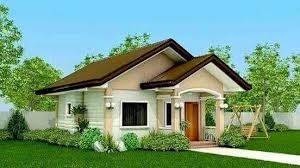 সূরা ফিলের শিক্ষা তোমার নিজের ভাষায় লিখে আনবে।
17
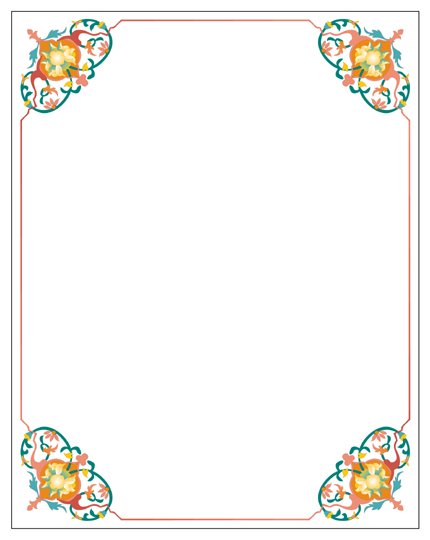 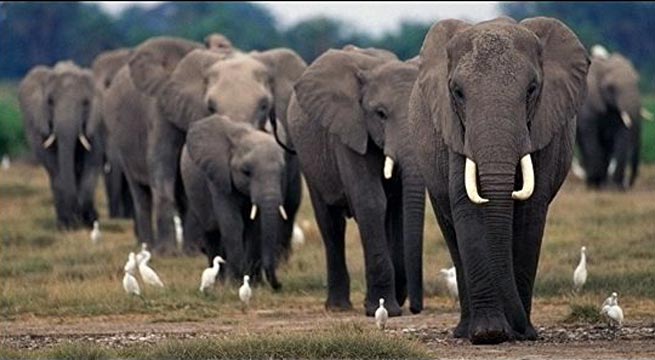 ধন্যবাদ